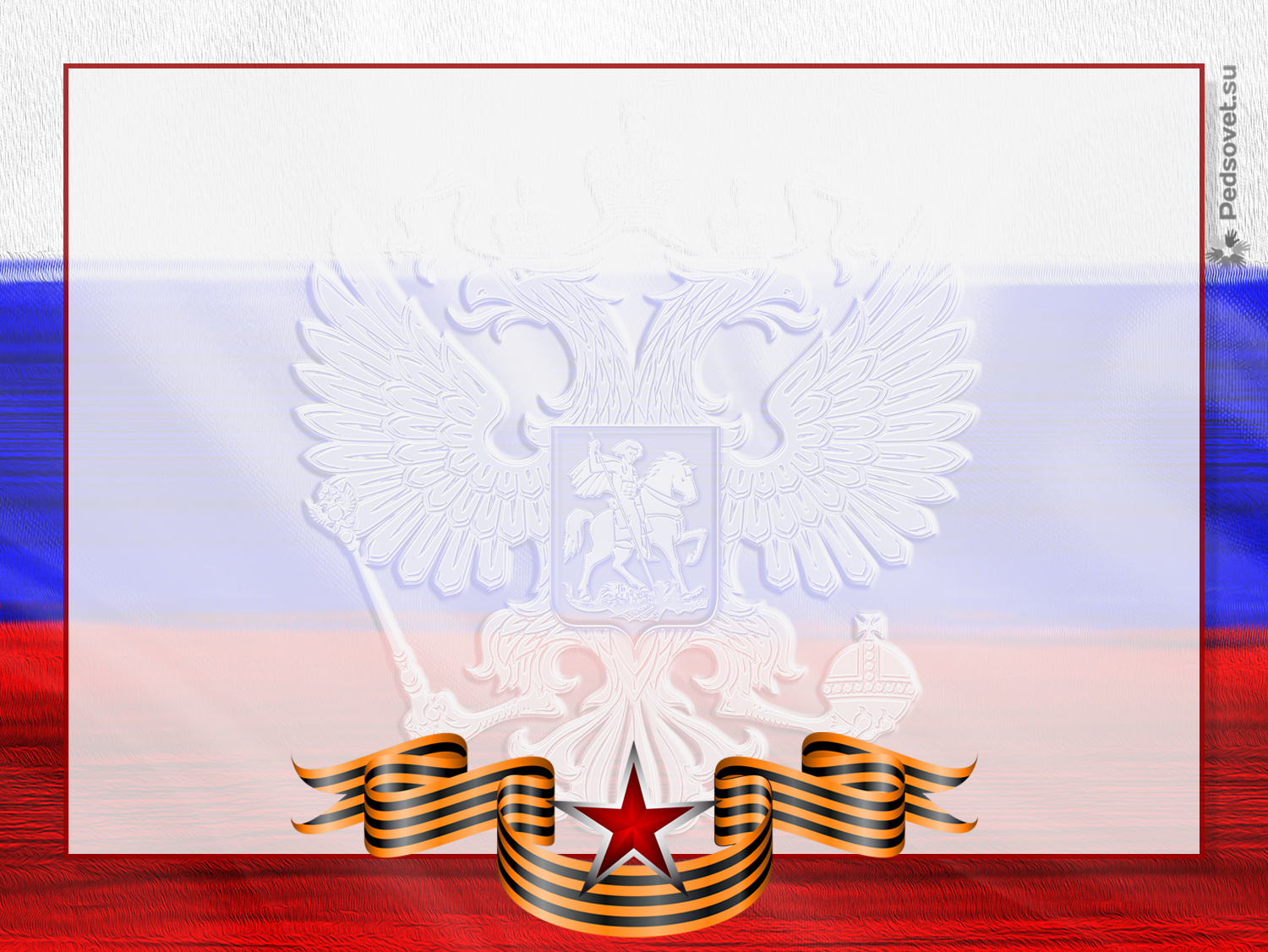 Практика развития кадетского образования
в Удомельском городском округе
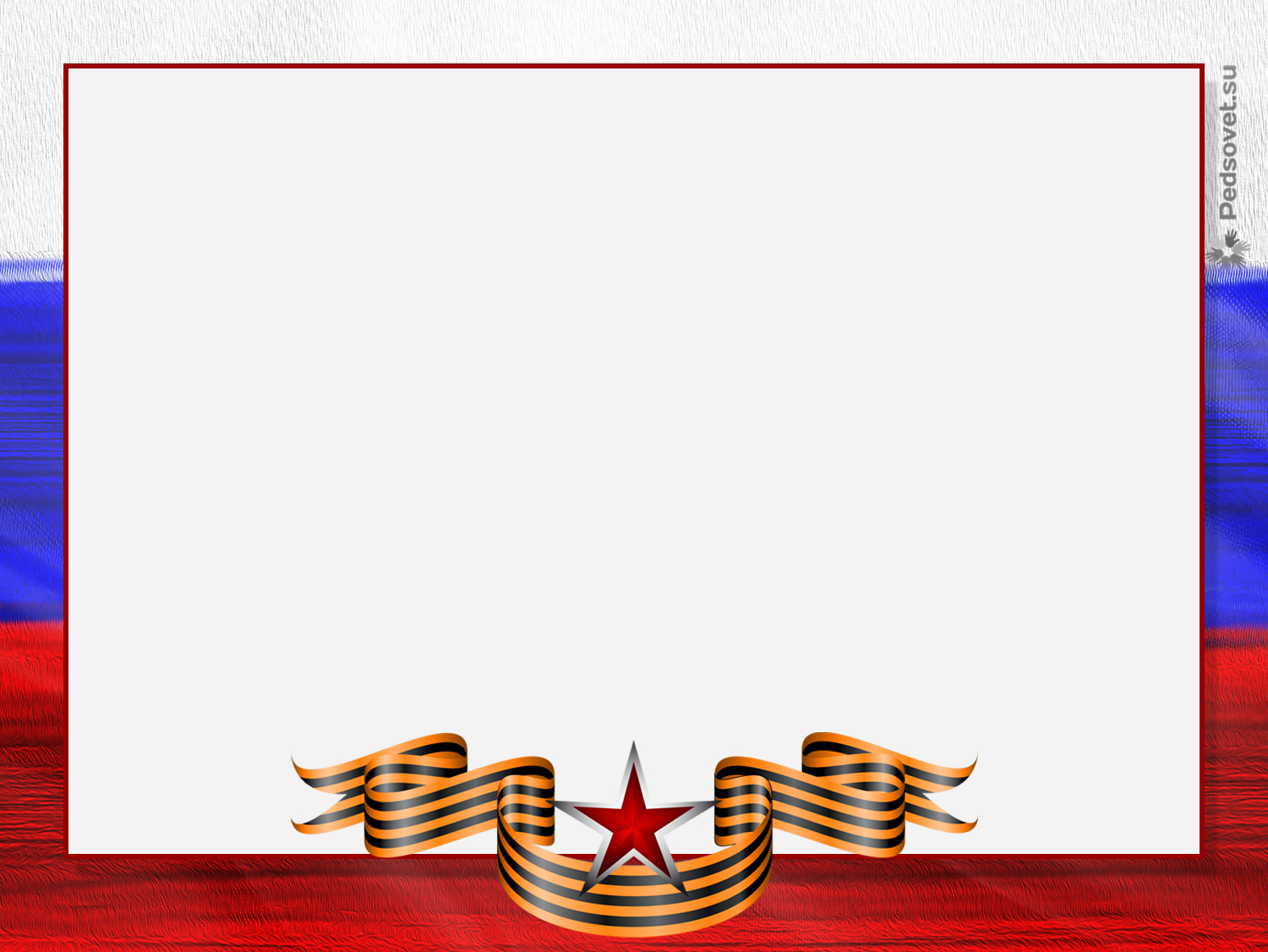 Кадетские классы
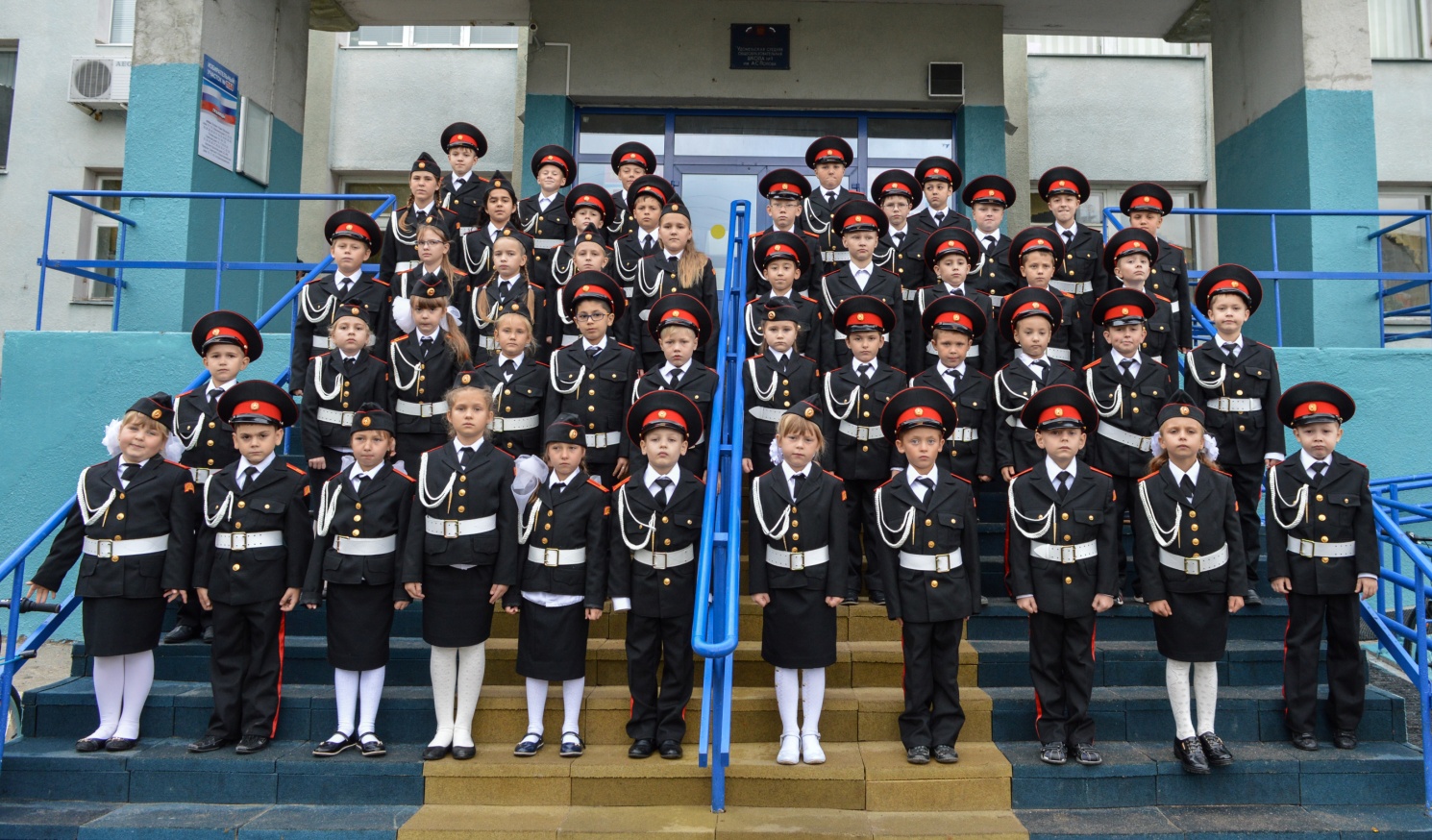 Всего кадетских классов-7
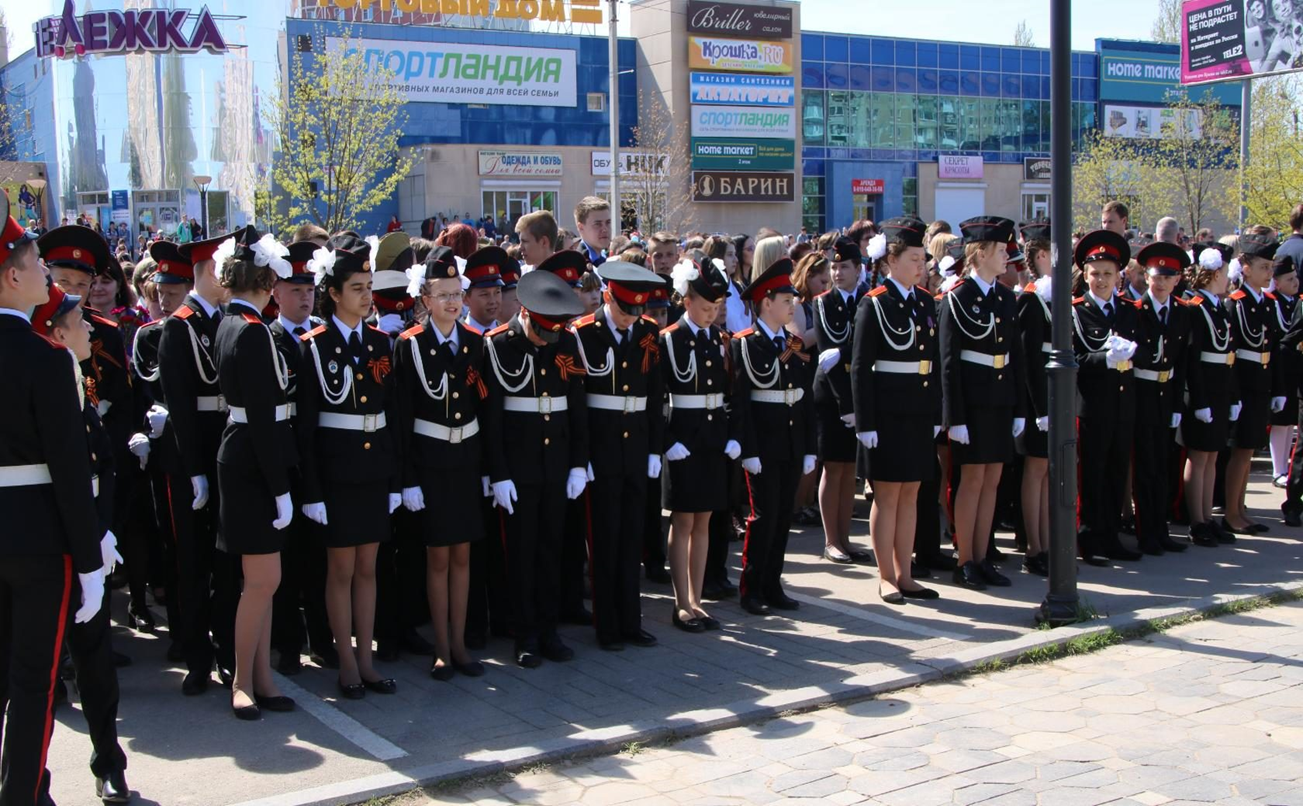 Всего кадет-165
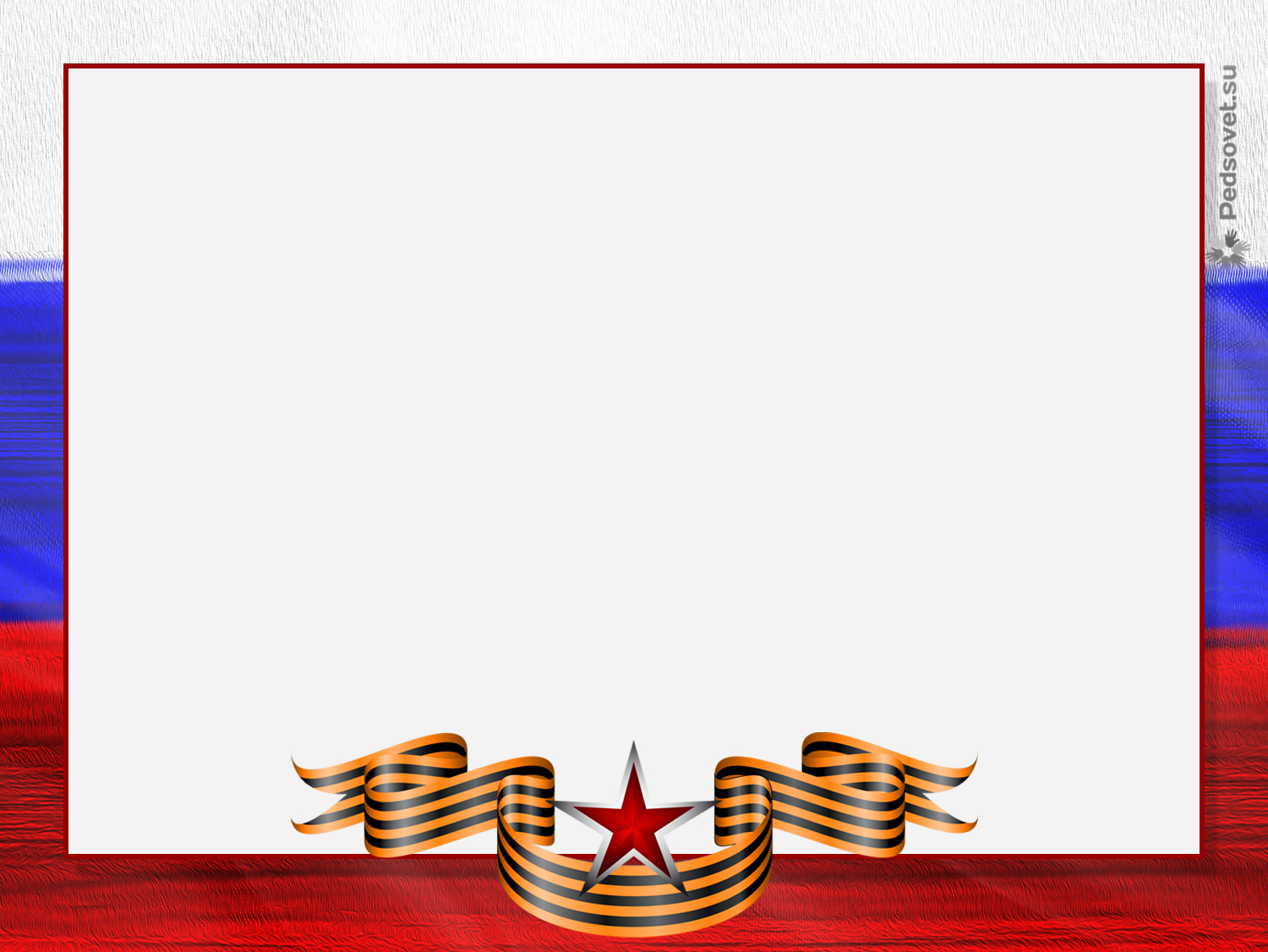 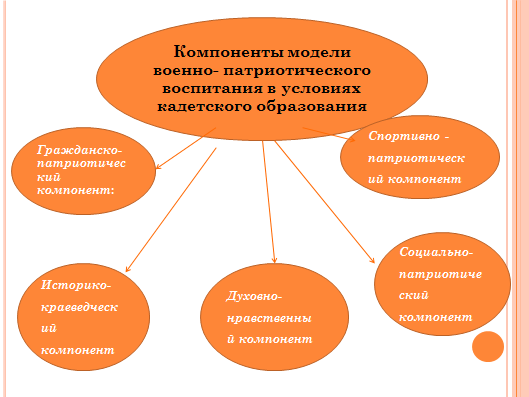 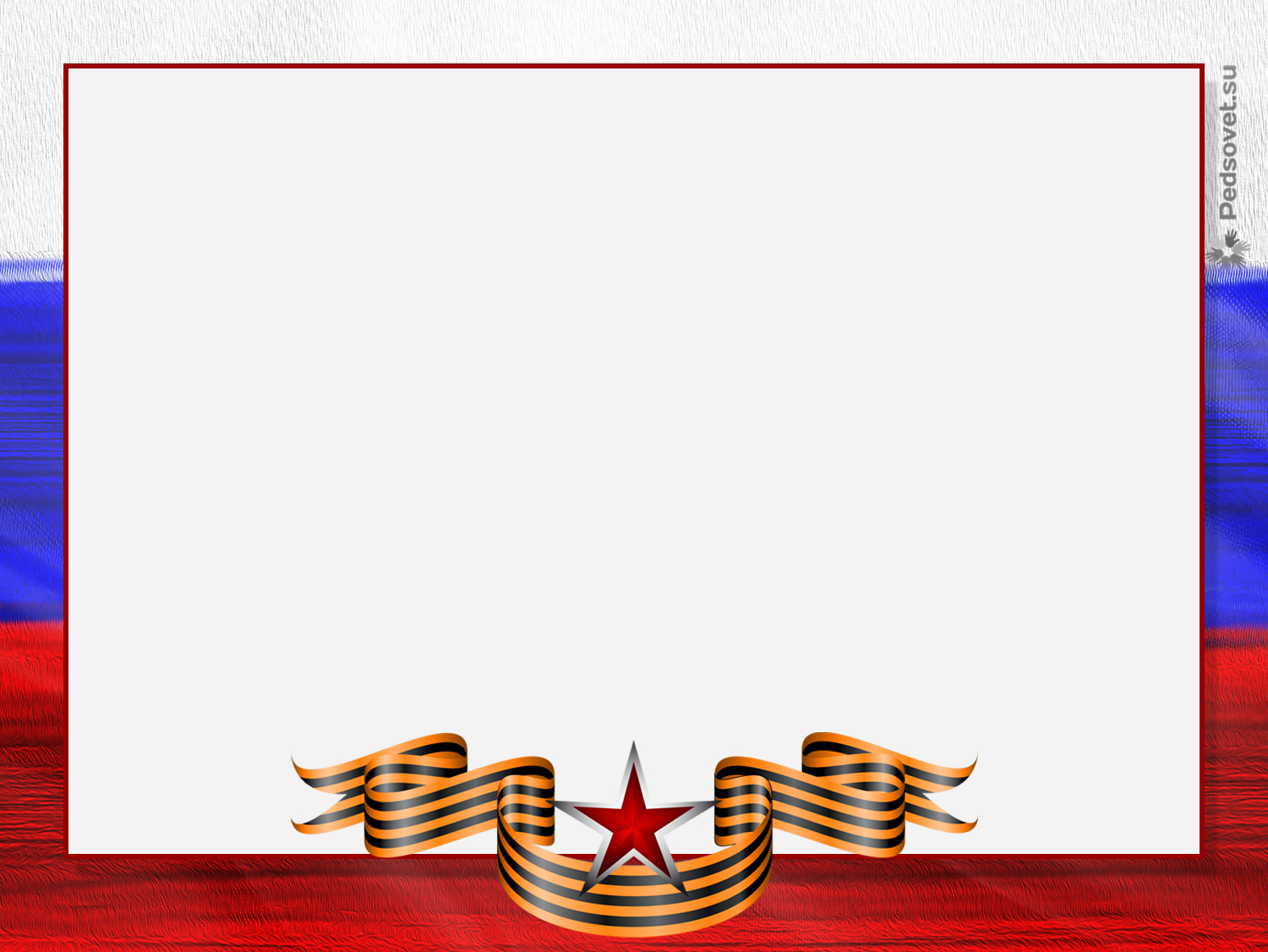 Наставники кадет
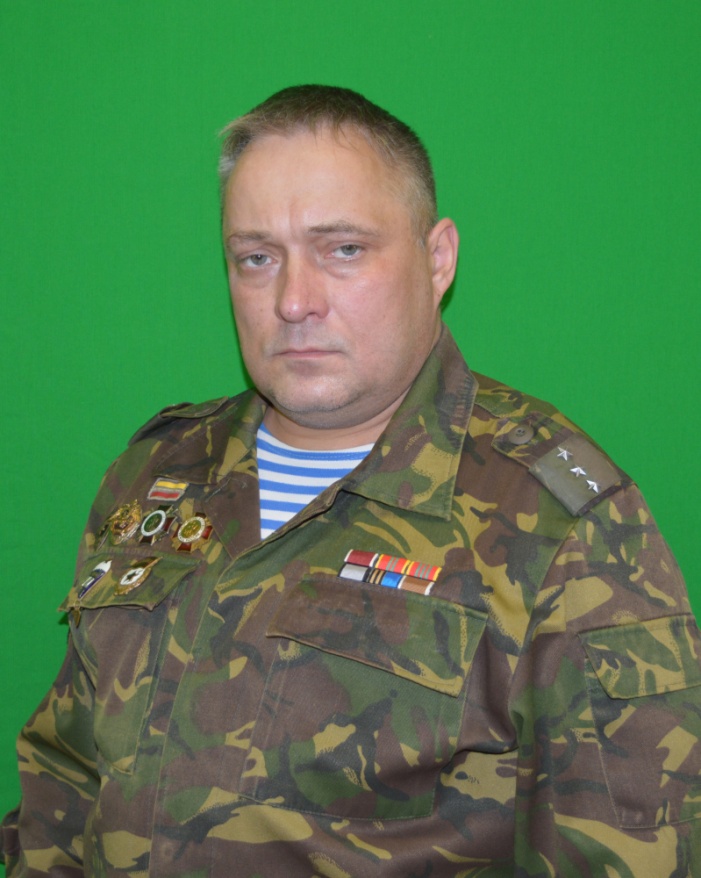 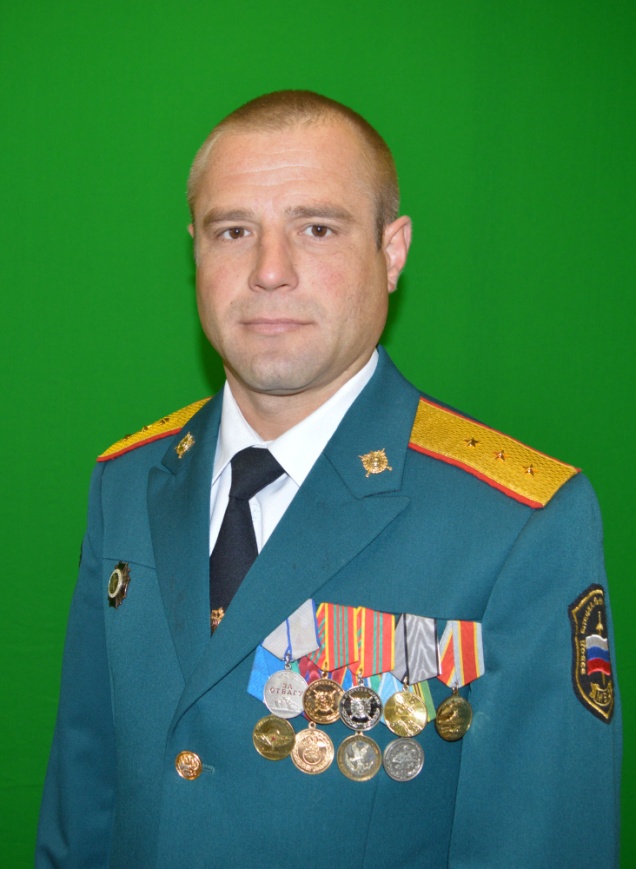 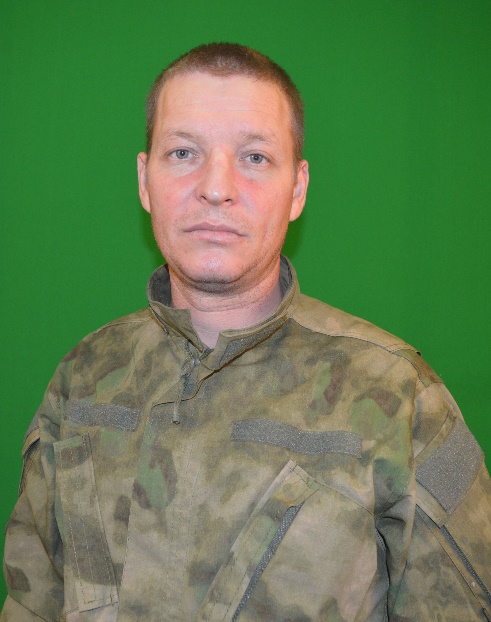 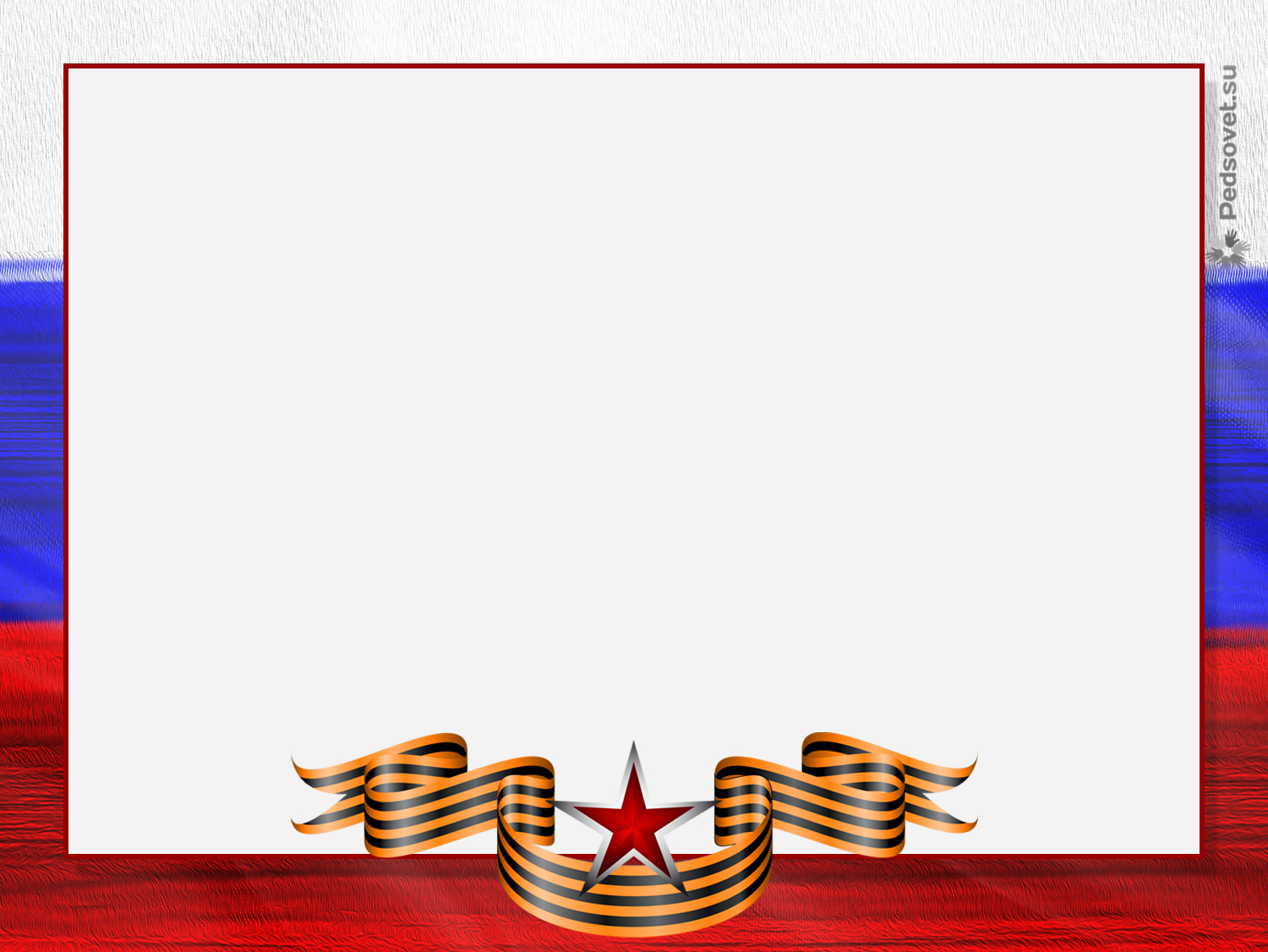 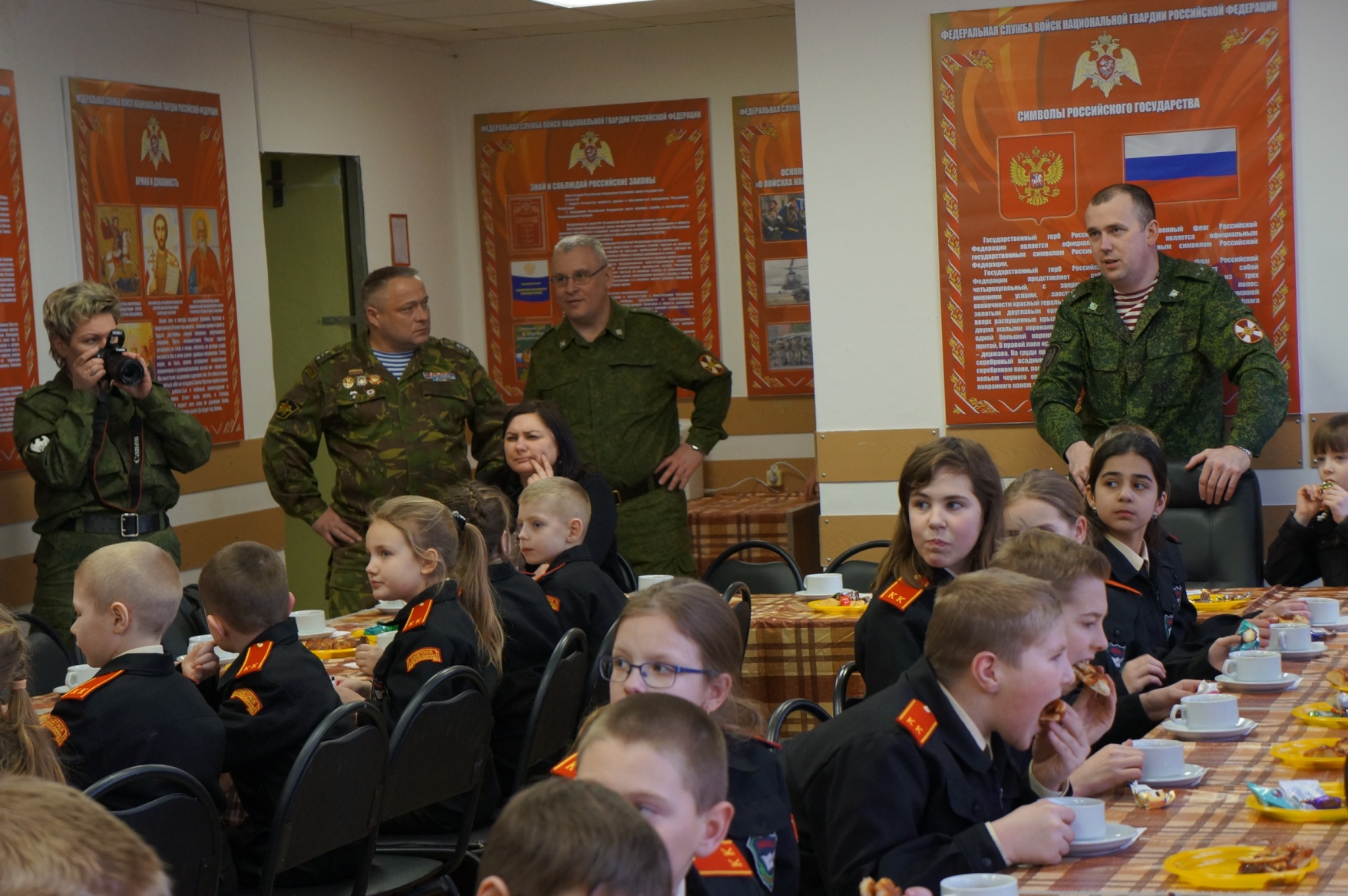 В гостях у воинской части
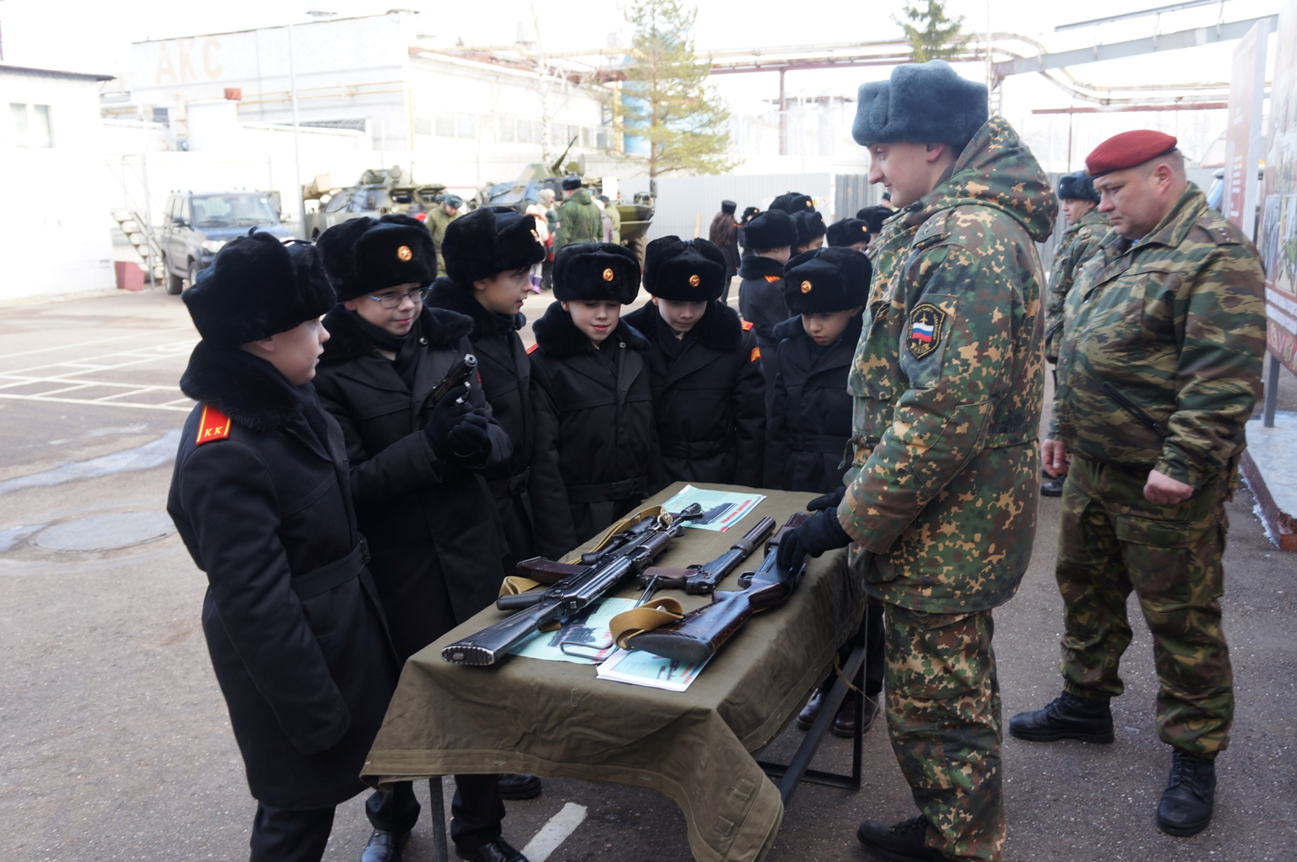 Церемониальная группа кадетского корпуса
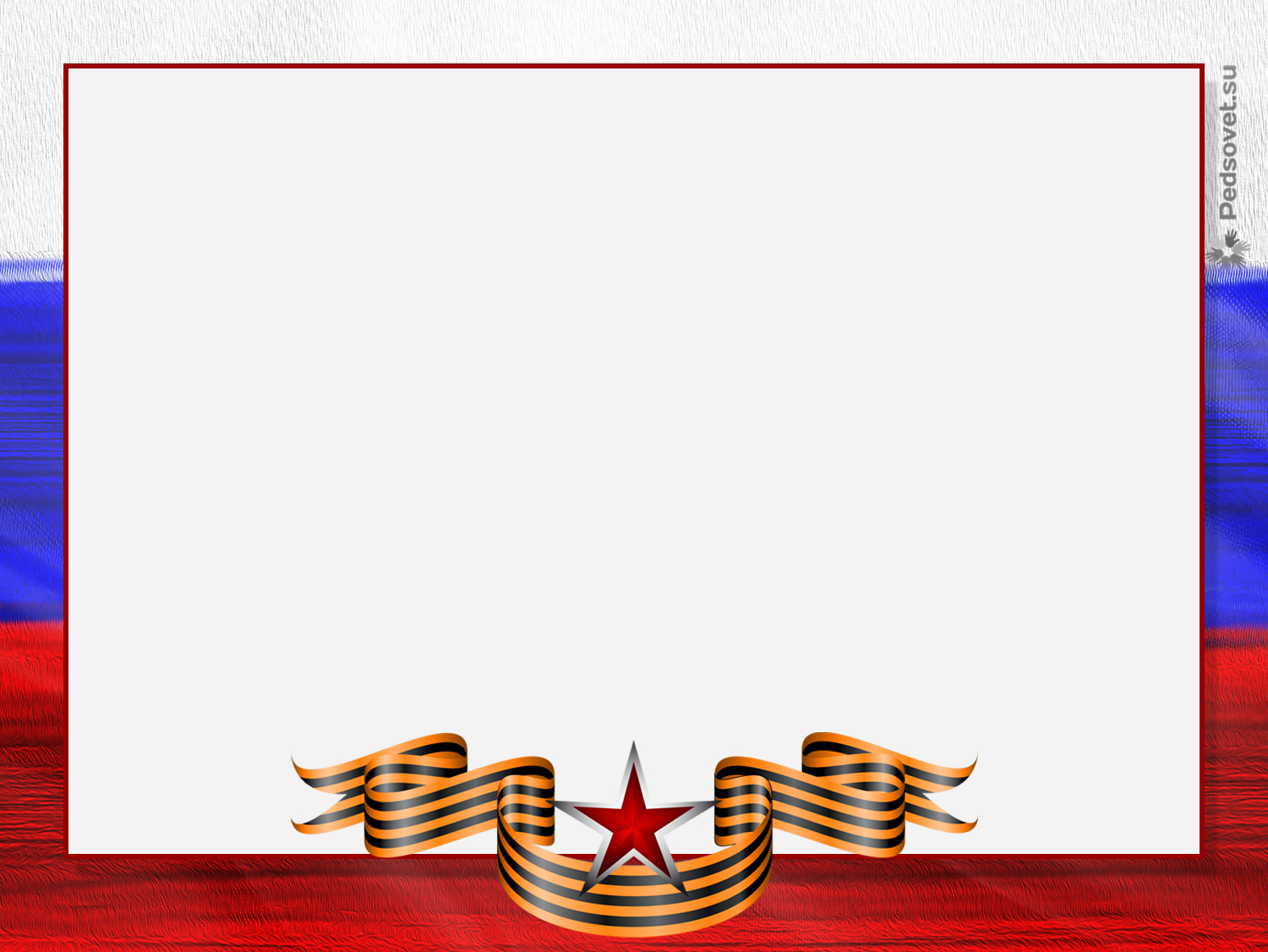 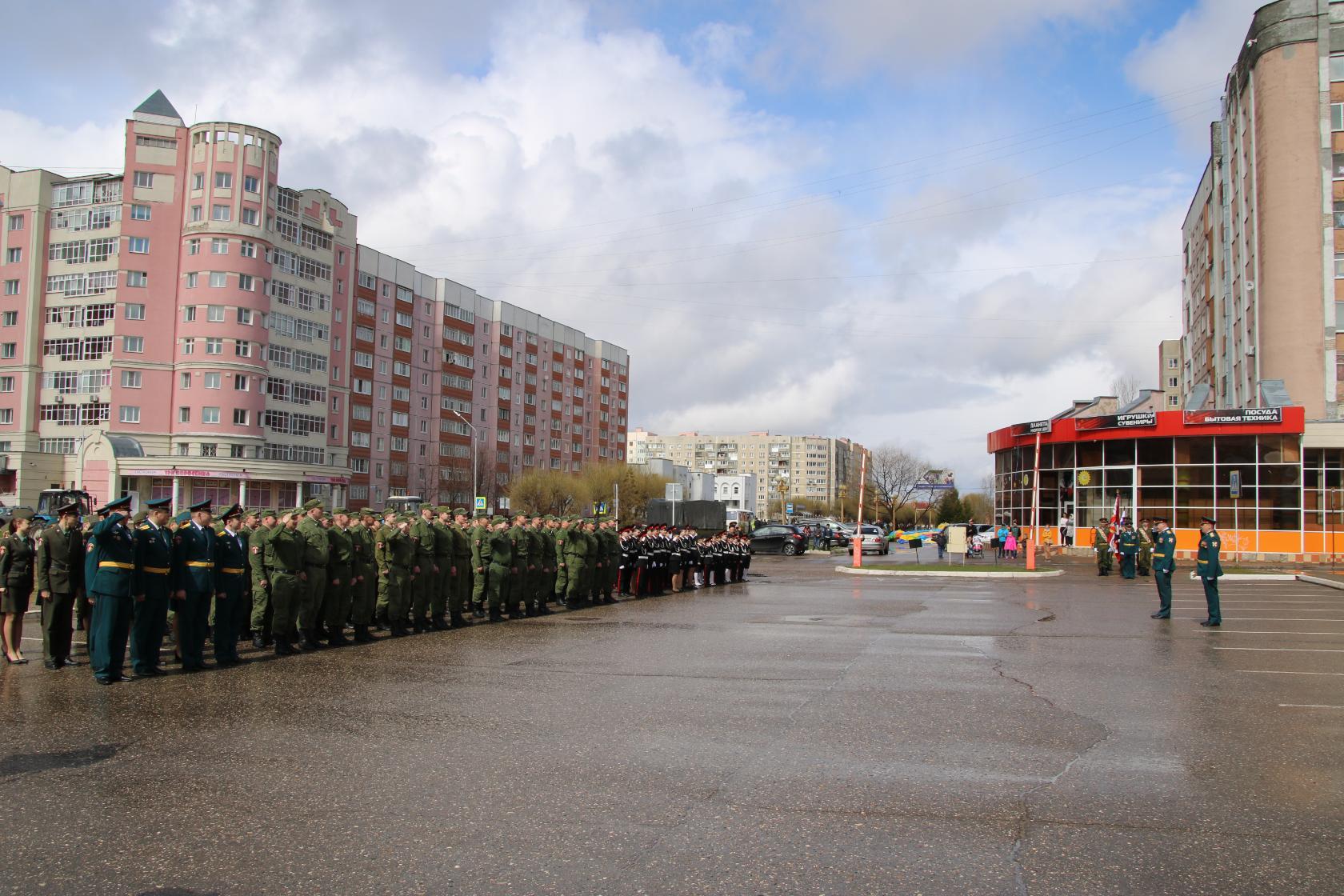 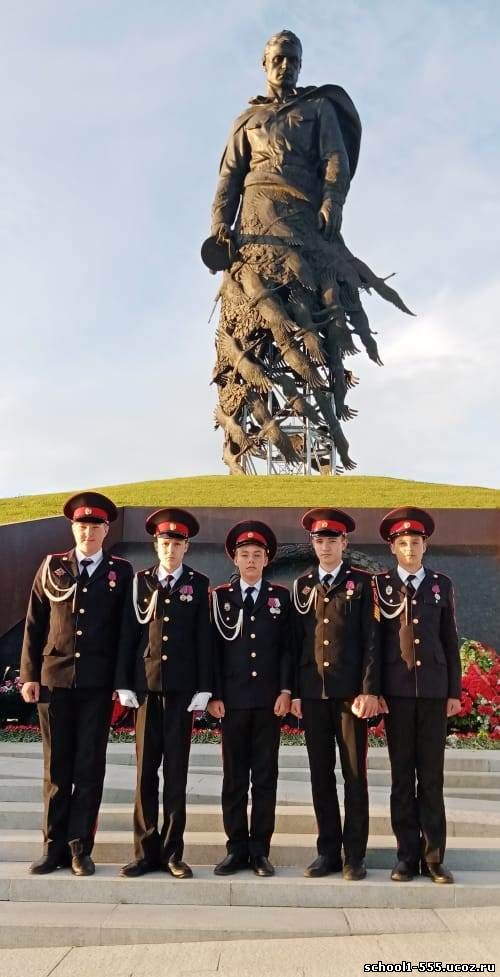 Ежедневные занятия кадет
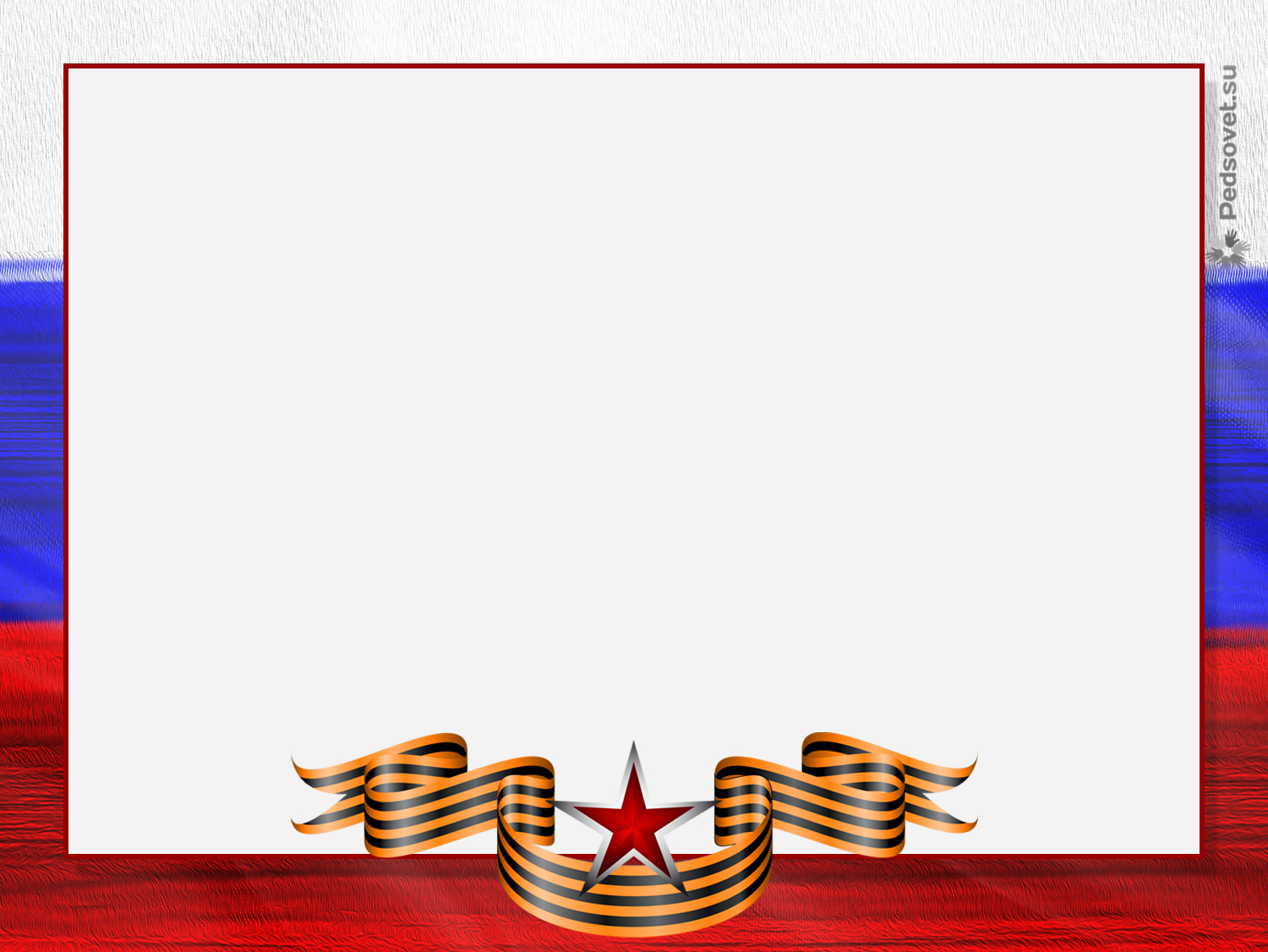 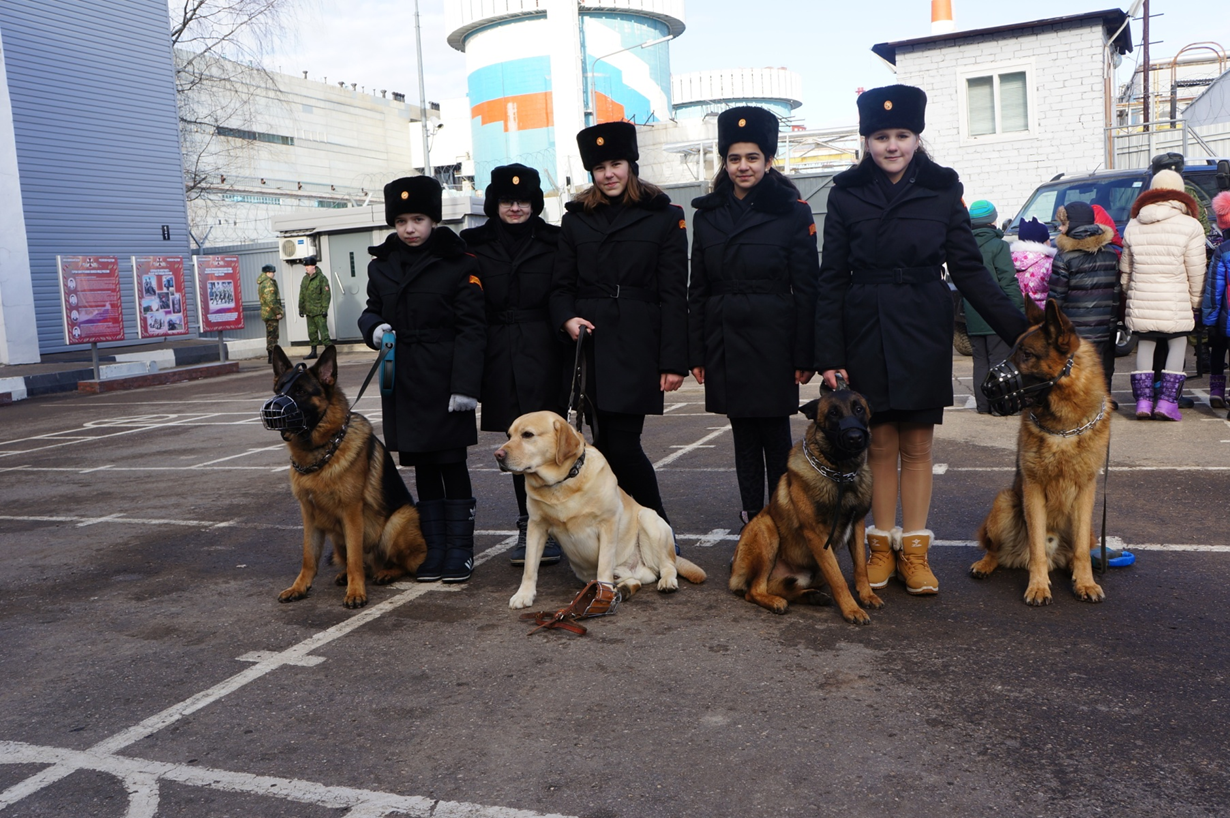 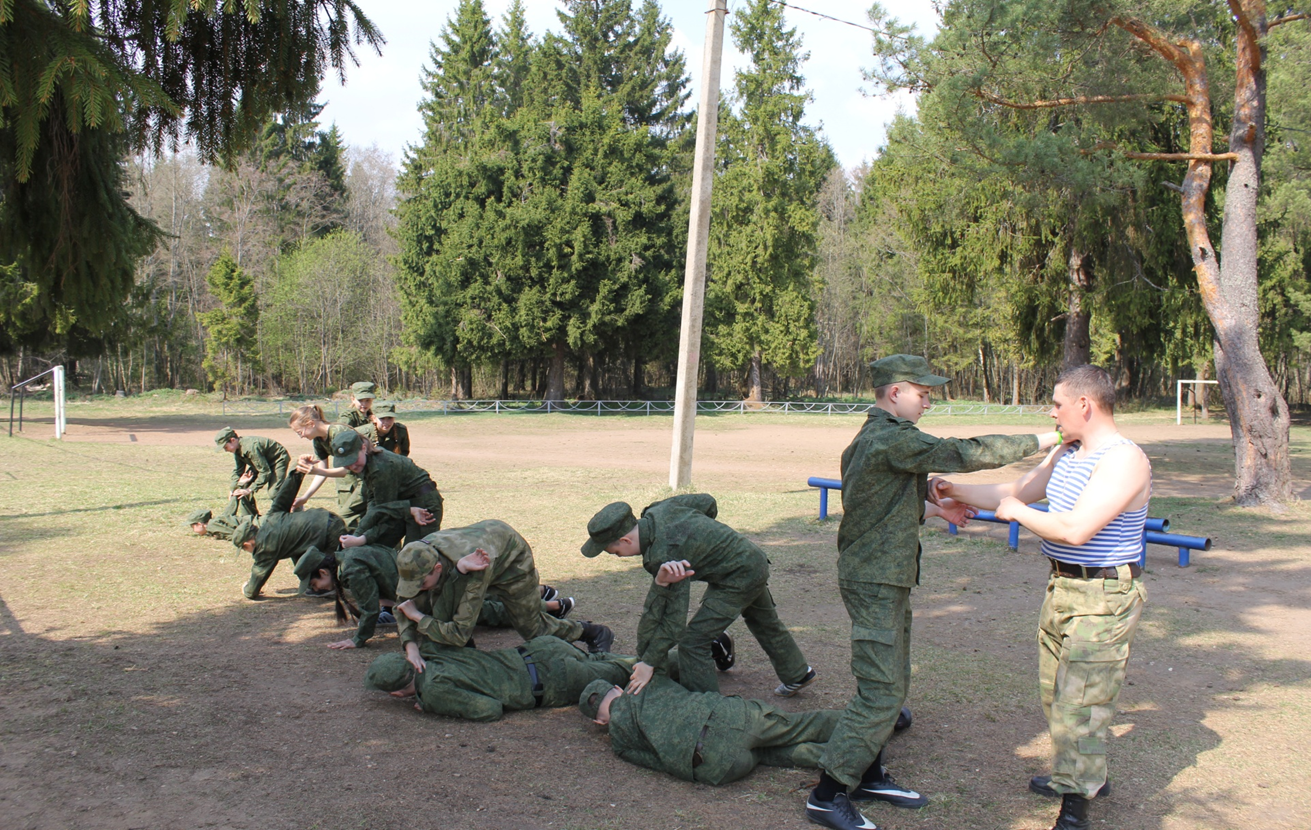 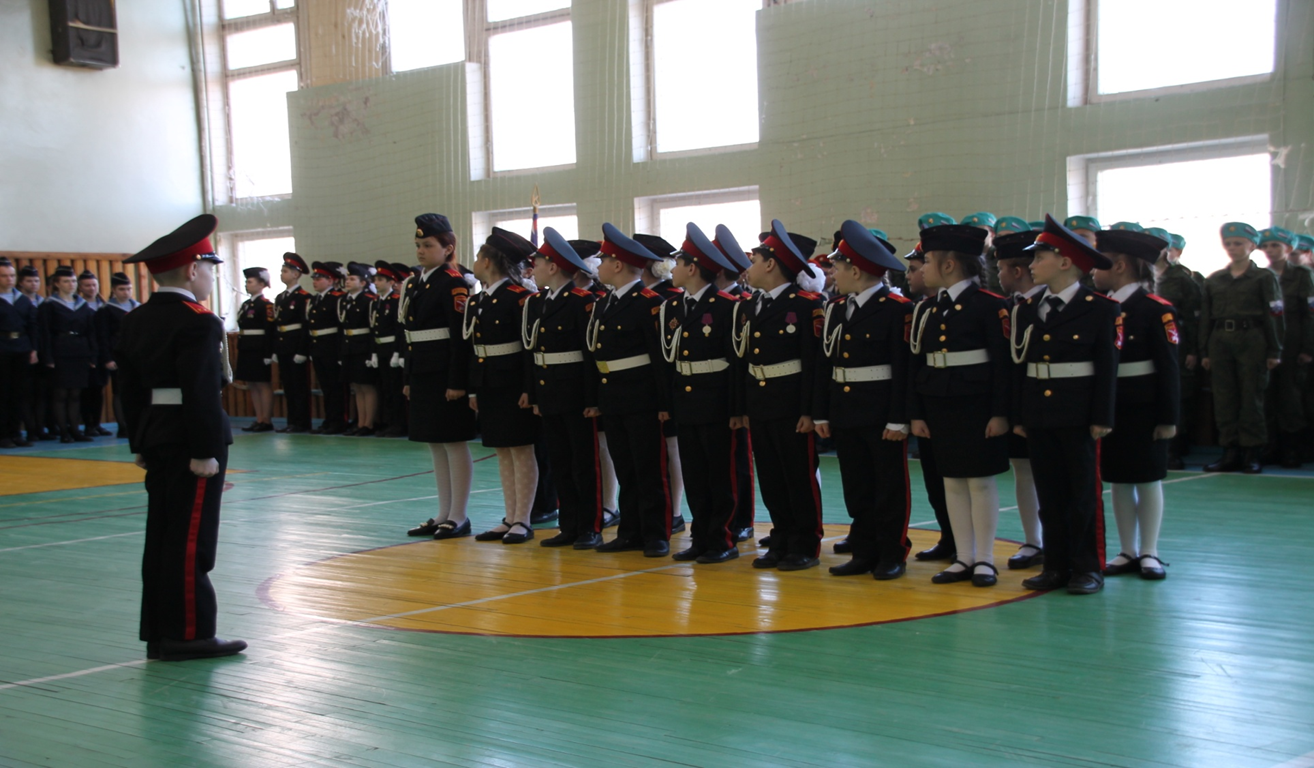 Выездные мероприятия
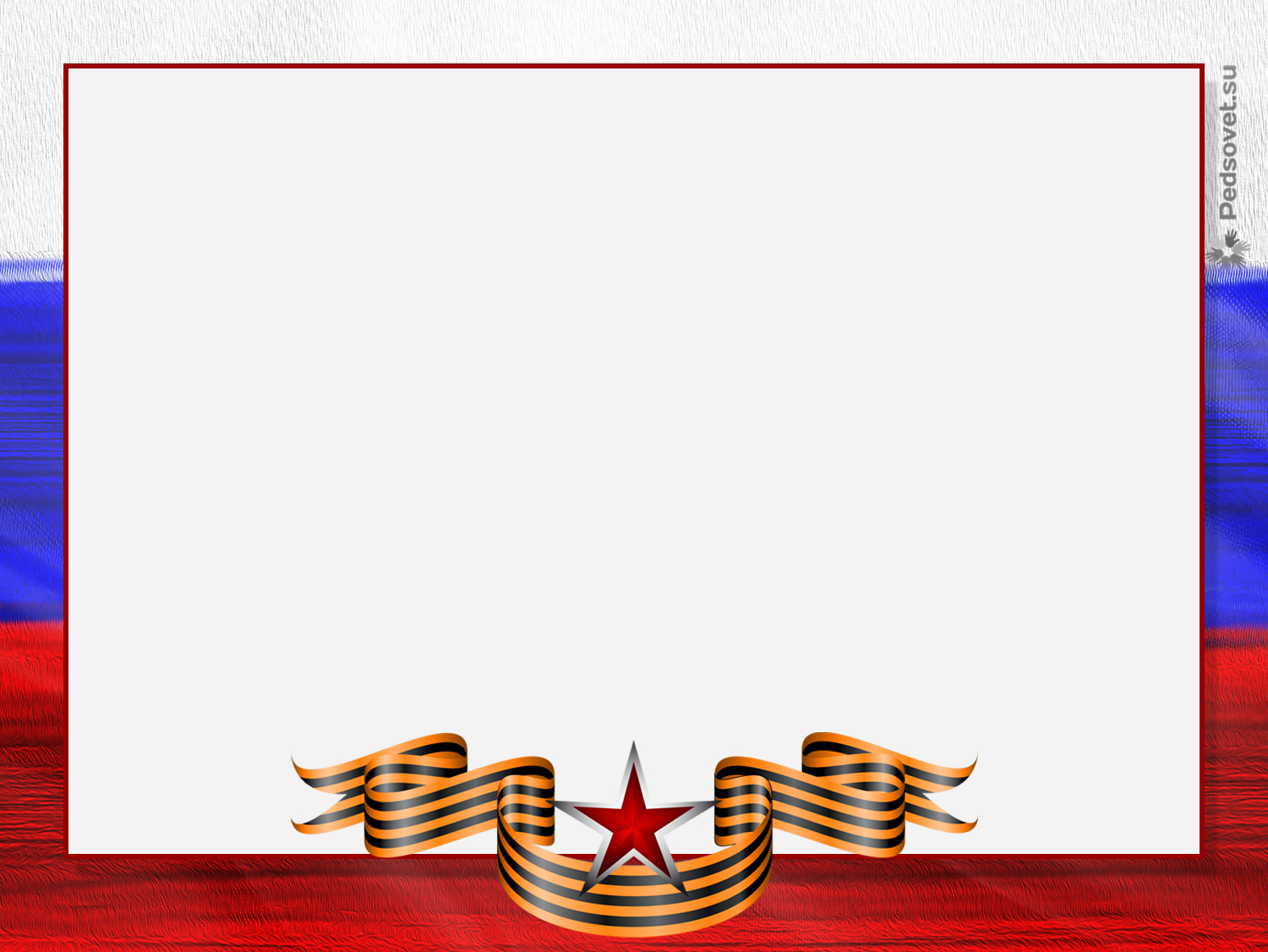 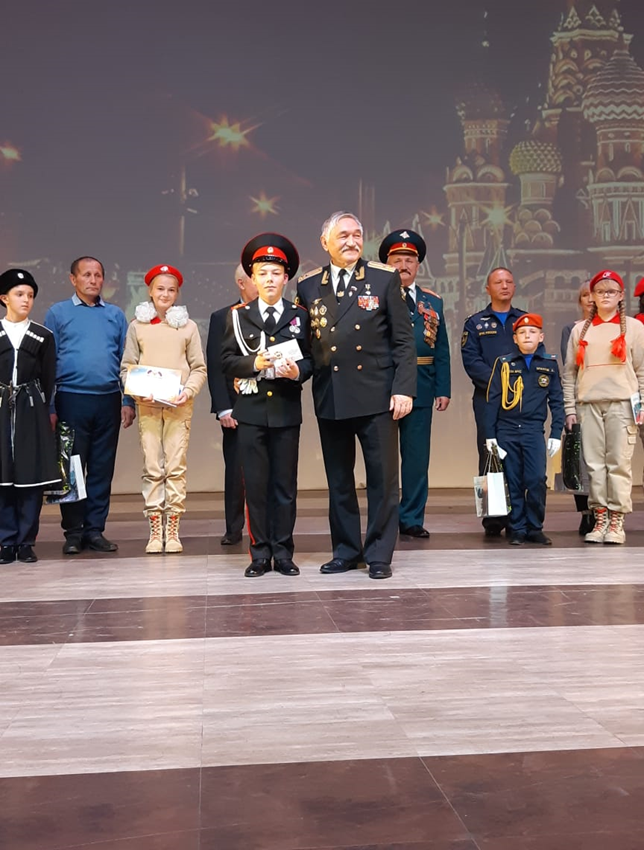 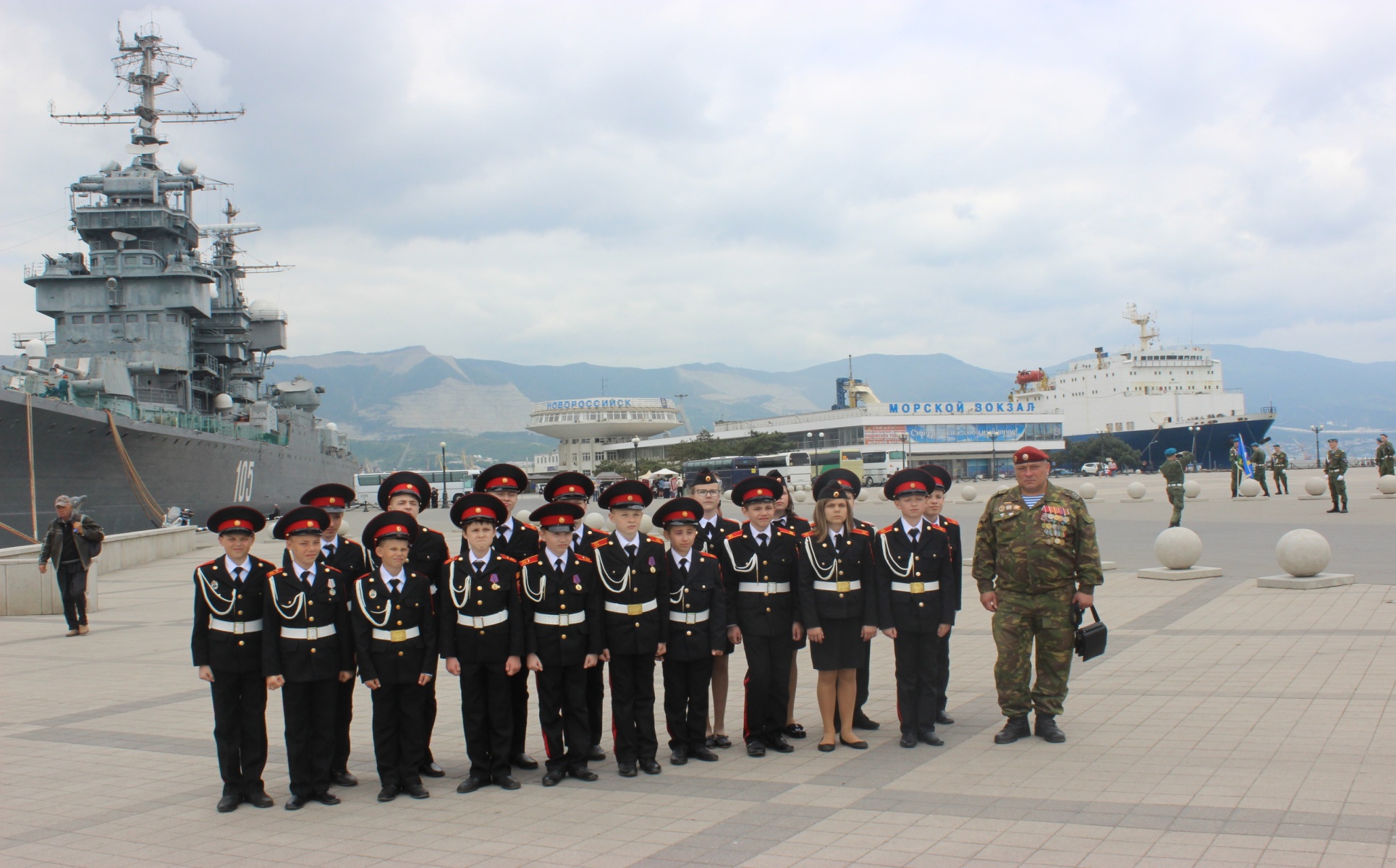 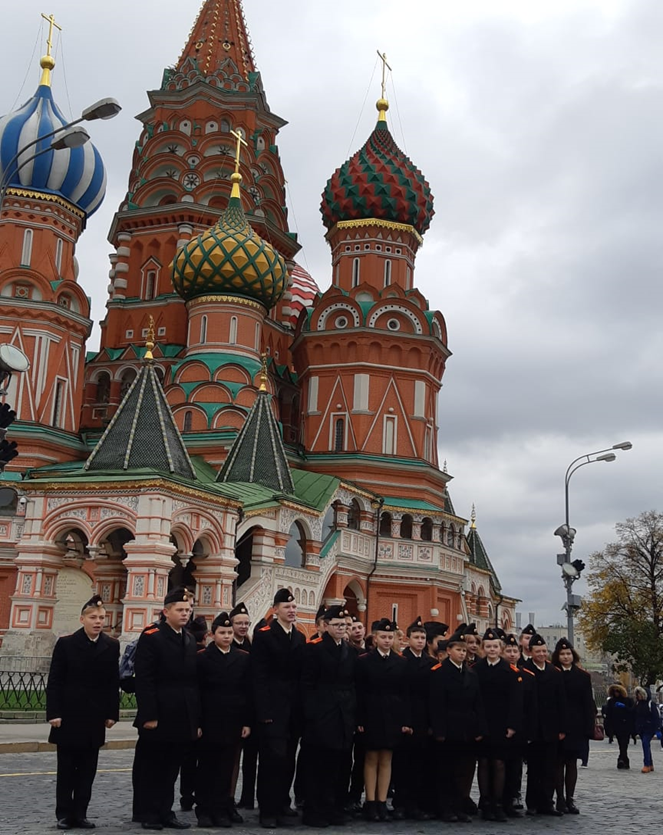 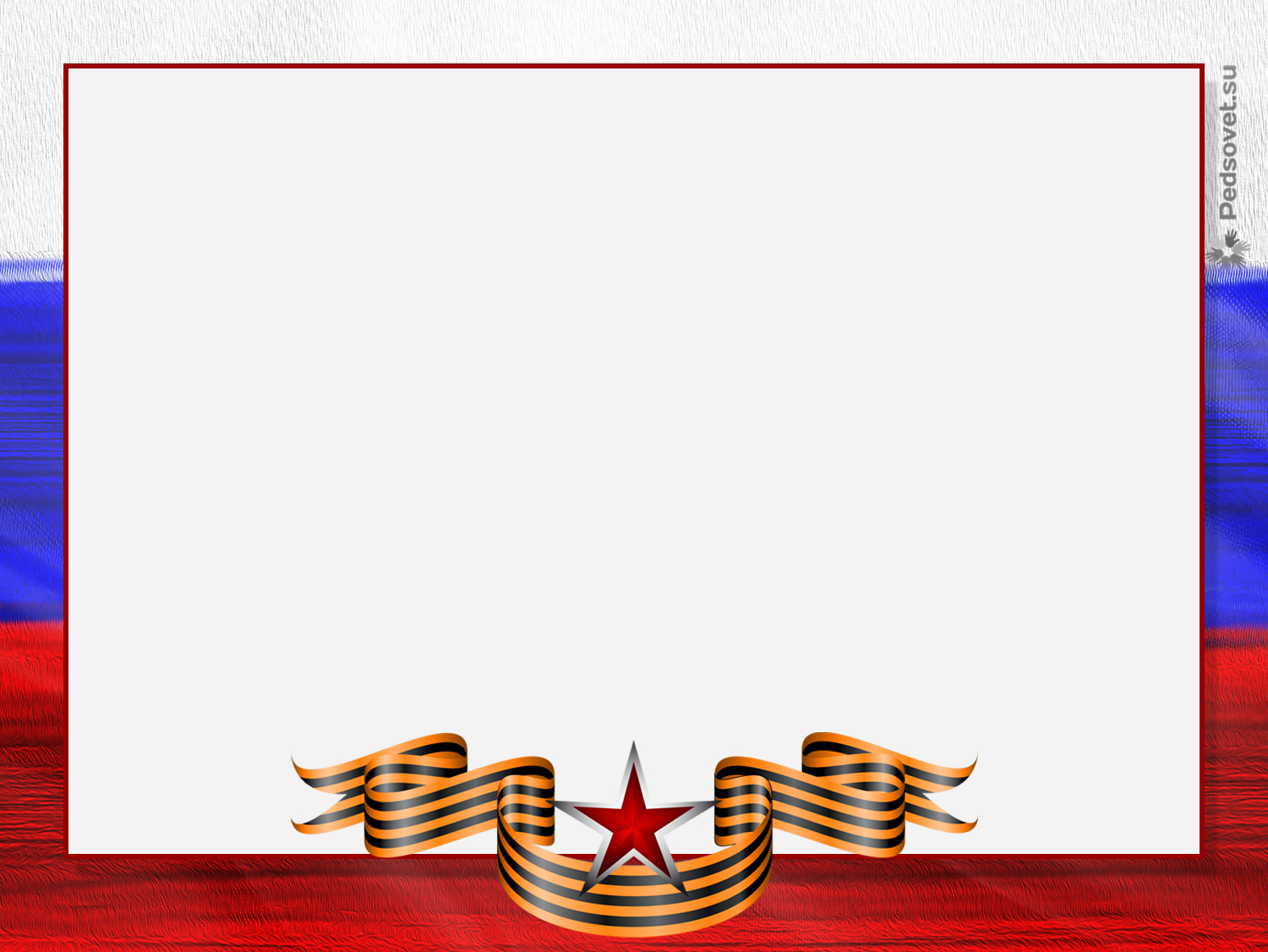 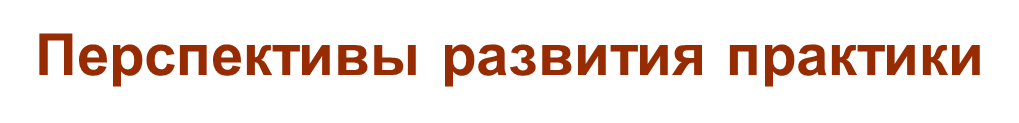 Увеличение количества обучающихся-кадет
Сохранение идеологии практики
Расширение кадетского компонента путём включения новых программ внеурочной деятельности и программ дополнительного образования (программа «Азбука Морзе», спортивное ориентирование, туризм, «Первая помощь»)
Расширение партнерских отношений путем заключения Договоров о сотрудничестве (МВД, МЧС, МСЧ)
Открытие муниципальной образовательной площадки «Растим патриота» для транслирования и передачи опыта работы